Why Are There Different Churches of Christ? (1)
Scripture Reading: Galatians 1:6-10
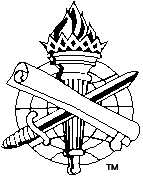 Churches of Christ
Not every church is the same, Rev. 2-3
Reasons can be viewed historically
Reasons can be viewed by doctrinally,  by examining the teachings and practices that distinguish and divide
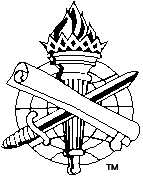 2
Churches of Christ
Some say nothing should divide us
Leads to unity in moral and doctrinal diversity
Dilutes respect for and submission to the Bible as our final authority
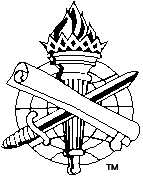 3
Churches of Christ
Some say every issue must divide us
Leads to factionalism
Rejects scripturally allowed differences (1 Corinthians 8, 10; Romans 14)
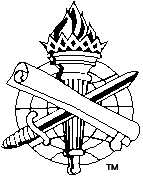 4
Basic Issues (Jeremiah 5:22-23)
Different attitudes developed toward using the Scriptures, Jeremiah 5:30-31
“Silence is consent”
Scripture shows that silence restrains, Hebrews 7:12-14
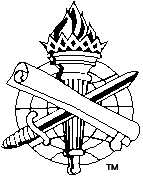 5
Basic Issues (Jeremiah 5:22-23)
Misunderstanding and misuse of Bible authority, John 7:16-17; Colossians 3:17; 2 Timothy 3:16-17
Carnality, 1 Corinthians 3:1-4; Galatians 5:20; 3 John 9-10
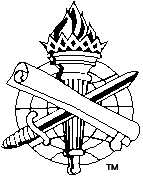 6
Some Churches Do Not Endure Sound Doctrine, 2 Timothy 4:3-4
How to establish and apply Bible authority,  2 Timothy 2:15
Reject binding authority of C-E-NI, Acts 15:7-21
Apostolic examples, 1 Cor. 4:16-17; 11:1; Phil. 4:9
Jesus used necessary inferences, and He expects us to, Matthew 22:29-32; Luke 12:54-57
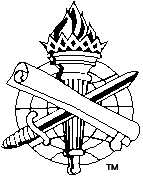 7
A New Approach to Using the Scriptures Emerged, Jeremiah 6:16-17
New hermeneutics
“But there is no infallible method for interpreting Scripture. There is no heaven-given system of  Bible study.”         -Shelly and Harris, The Second Incarnation, 19
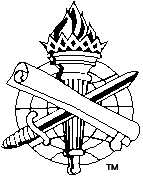 8
A New Approach to Using the Scriptures Emerged, Jeremiah 6:16-17
Silence is used to approve innovations in the organization, work, and worship of churches
“We do many things without Bible authority”
New Testament patterns ridiculed (love letters)
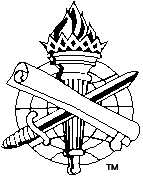 9
A New Approach to Using the Scriptures Emerged, Jeremiah 6:16-17
A generation that does not know why they do what they do religiously
Denominations are driving decisions
Women worship leaders
Instrumental music in worship
Saved without water baptism
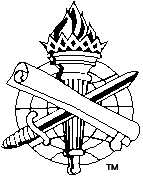 10
Unity in Christ, John 17:20-21
Unity is a powerful voice that calls the world to believe Jesus is the Christ
Division thrives where selfish indifference, irreverence, carnality, and error flourish, 1 Corinthians 3:3-4
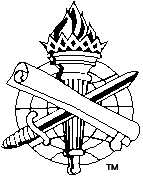 11